NYC Covid-19 economic recovery project  James A. Parrott Center for New York City Affairs at The New School JamesParrott@newschool.edu www.centernyc.orgNew York City Central Labor Council Executive BoardSeptember 28, 2020Funding support provided by The Consortium for Worker Education and 21st Century ILGWU Heritage Fund
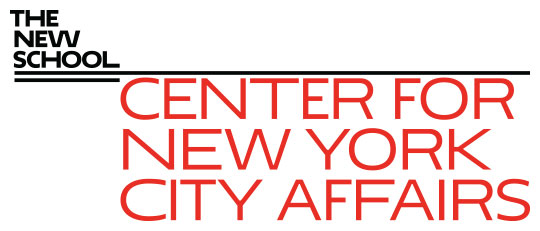 James A. Parrott, PhD   
Director of Economic and Fiscal Policies
Center for New York City Affairs
New School University
JamesParrott@newschool.edu
Covid-19 economy job losses not like a recession. Lop-sided impact hitting hardest at low-wage services.
While 235,000 NYC payroll jobs have returned since Apr., we’re still down 680,000 (15% of Feb.) 
Also down 500,000-600,000 self-employed & indep. cont. jobs.
Altogether, 1.2-1.3 million NYC residents (1/3 of total workforce) receiving unemploy. benefits.
Economic Update:More precarious NYC economy than any time since the 1970s economic/fiscal crisis
Center for New York City Affairs
2
Covid economy not only hitting certain industries hard, but jeopardizing survival of thousands of businesses on an unprecedented scale.
Posing severe challenge to how NYC functions—threatens arts, tourism, Manhattan office-using econ., const. & NYC tax base.
We risk losing many of the gains achieved in recent years with low unemployment, strong job growth, and wage gains.
In addition to enormous job losses, broader economic risks to NYC
Center for New York City Affairs
3
3 groups of industries
Essential: health care, food, public safety and services
Face-to-face: restaurants, retail, arts, transportation, construction, local services
Remote: finance and real estate; profession services; higher education; information
=> A new strain of inequality hitting hardest at low-wage workers, many of color.
The Covid-19 crisis economy
Center for New York City Affairs
4
Center for New York City Affairs
5
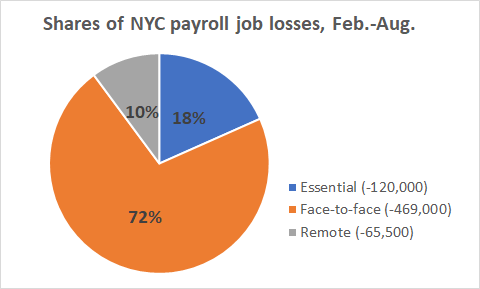 Note: self-employed and independent contractors have lost 500,000 +  jobs 
not included in the payroll job numbers.
Center for New York City Affairs
6
3 charts showing NYC monthly payroll jobs change, Feb.-Aug. 2020
Center for New York City Affairs
7
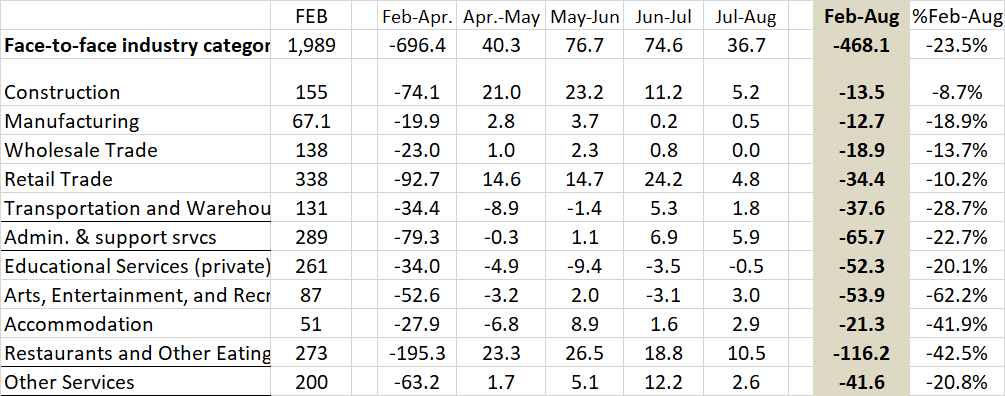 Center for New York City Affairs
8
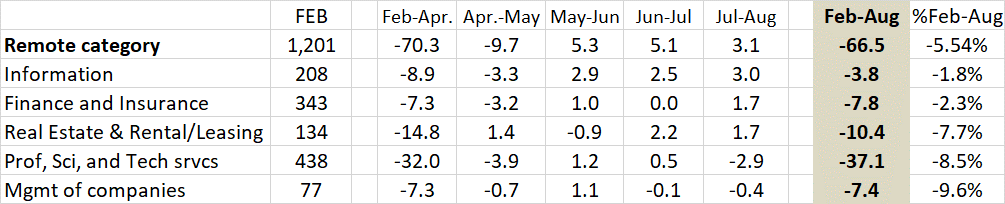 Center for New York City Affairs
9
NYC industries with greatest job losses vs. the U.S. are all face-to-face industries, Feb.-Jul. 2020
Center for New York City Affairs
10
NYS continuing weekly UI claims to Aug 29; NYC accounts for 54% of statewide total.
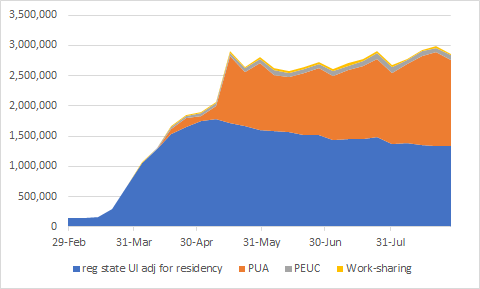 Center for New York City Affairs
11
Official NYC unemployment rate vs. UI claims as % of Feb. labor force, Aug. 2020
Center for New York City Affairs
12
Analyze nature and magnitude of job displacements to inform NYC & NYS policy (UI , workers comp, tax & budget issues)
Through CWE and CBO and Union partners, worker perspectives informing our analysis
Inform workforce development organizations regarding return to work, health & safety, training needs, and demand-side policies
CWE Astoria project to spotlight impact and potential in working/middle class community
CNYCA Covid-19 Economic Recovery Project
Center for New York City Affairs
13
The road from here?
Center for New York City Affairs
14